SAĞIM
Sağım, süt ineği işletmelerinin en önemli, aşırı özen gerektiren ve aynı zamanda en zor işlerinden birisidir. 

Günde 25 kg süt veren bir ineğin el ile sağımında, (bir sağımda) 1250 kez sıkım yapmak gereklidir.
Sağım son derece dikkat gerektiren bir iştir. 

Temiz bir süt ancak hijyenik şartlarda, sağlıklı memelerden düzenli temizliği ve bakımı yapılan  bir sağım makinası ile sağılır.

El ile sağımda memelerin, sağımcının ellerinin ve sağım kaplarının temizliğini kontrol etmek, her zaman mümkün olmaz.
Sağım işleminde dikkat edilmesi gerekli önemli noktalar şunlardır;

   1.İnekler İçin Temiz ve Stressiz Bir Ortamın Sağlanması

Sağım öncesi sütün indirilmesini, sağımhanedeki stres oluşturan faktörler olumsuz etkilemektedir.
2. Sağımcının Hazırlıkları

Sağım yapan kişi, sağım hijyeni ile meme sağlığı ve süt kalitesi arasında yakın bir ilişki olduğunu iyi bilmelidir ve sağım öncesi ve sırasında, ellerinin temizliğine aşırı özen göstermelidir. 

Sağımcı mutlaka tek kullanımlık lateks eldivenler giymeli, eldivenler her inekte değiştirilmelidir.
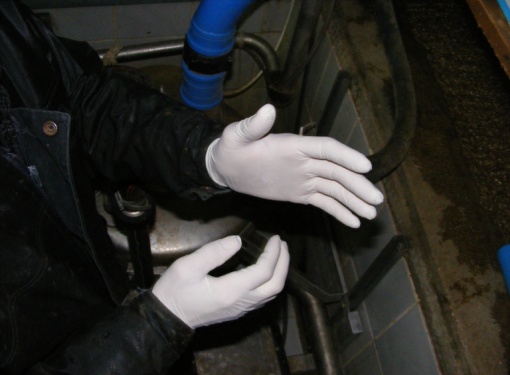 3. Ön Sütün Muayenesi

Ön sütün muayenesi ile yeni gelişmiş klinik mastitisler kolaylıkla belirlenebilir.

Mikroorganizmalar kirli ve enfekte strip kap ile yayılabilirler, bu nedenle her sağımdan sonra strip kap temizlenmeli ve dezenfekte edilmelidir.
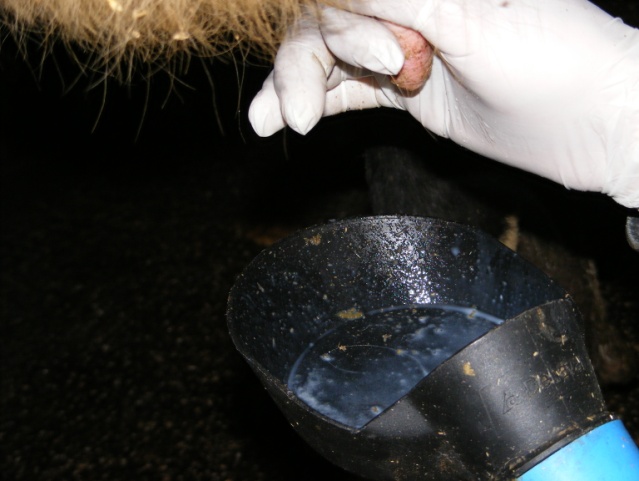 Ön sütün muayenesi sağımhanenin zeminine veya strip kap içine süt sağılarak yapılmalıdır. 

Ön sütün muayenesi asla avuç içinde yapılmamalıdır.
4. Meme Başlarının Yıkanması veya Sağım Öncesi Teat Dipping Solüsyonuna Daldırılması

Sağım başlıkları takılmadan önce meme başları uygun bir dezenfektan solüsyon ile temizlenmelidir. 

Bu amaçla germisid etkili teat dipping solüsyonları kullanılabilir (%1’lik iyot solüsyonları gibi).
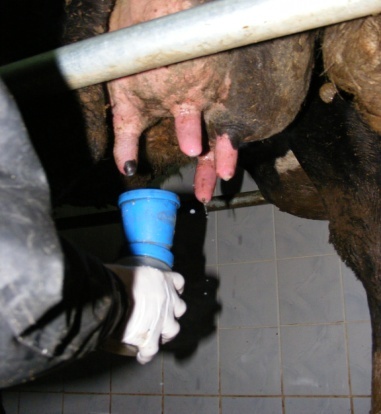 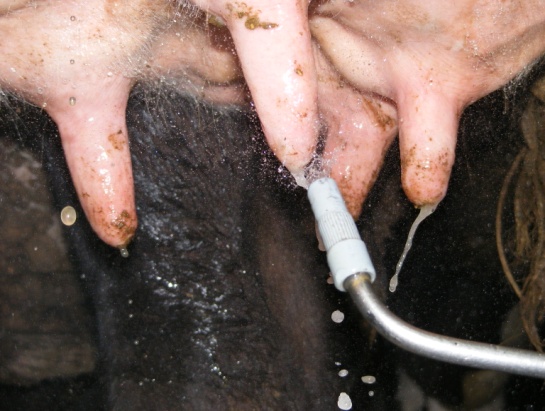 5.Meme Başlarının Kurulanması


Meme başları sağım öncesinde yıkandıktan veya bir dezenfektan solüsyona daldırıldıktan sonra mutlaka kurulanmalıdır. 

Meme başları veya meme lobları ıslak kaldığında mastitis riski ve tank sütü bakteri sayısı artmaktadır.
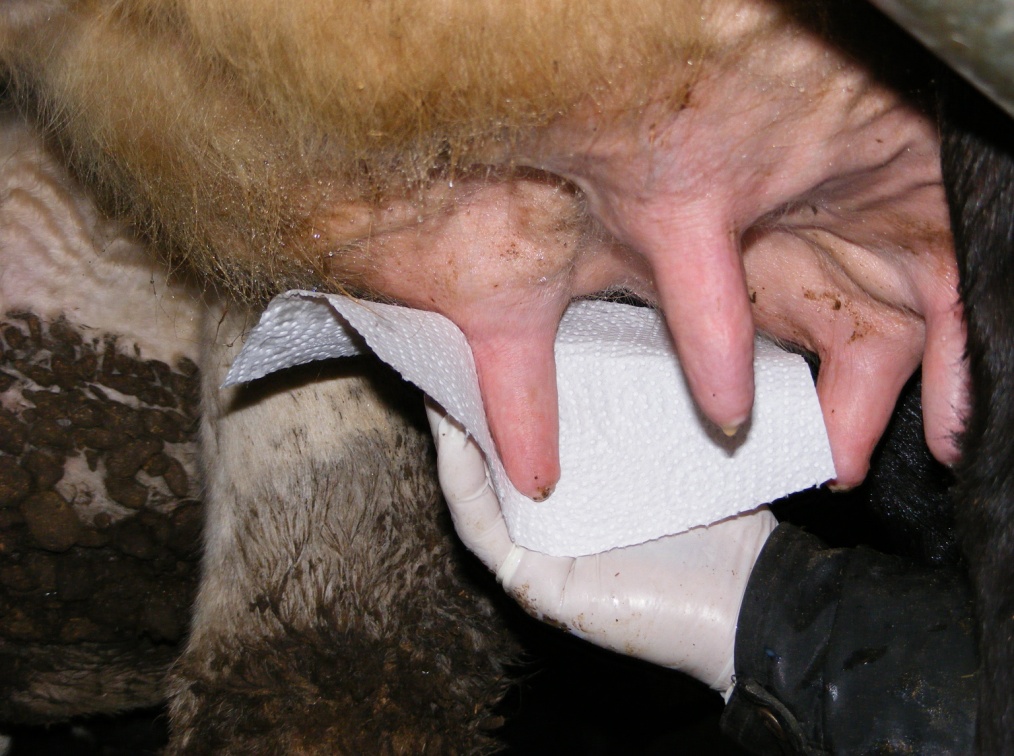 Sağım başlıkları takılmadan önce memeler temiz ve kuru olmalıdır.
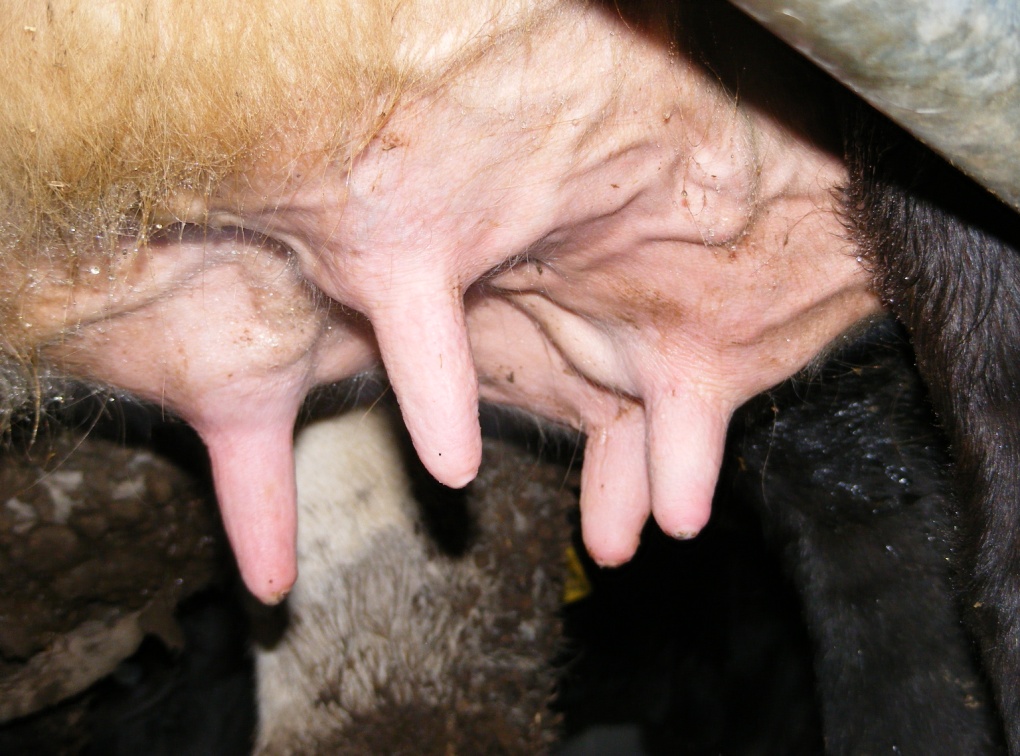 Sağım öncesi kullanılan iyot solüsyonu
sağım başlıkları takılmadan önce iyice 
meme başından silinmez ise süte iyot 
karışabilir. 

O nedenle sağım öncesi meme başlarının
kağıt havlular ile özenle silinmesi faydalı
olmaktadır.
6. Sağım Başlıklarının Memelerin Hazırlanmasını İzleyen 1-2 
     Dakika İçinde Takılması

Süt indirilmeye başladıktan sonra mümkün olan en kısa sürede sağım başlıkları meme başlarına takılmalı ve sağım başlamalıdır. 

Sağım başlıklarının takılması sırasında özen gösterilmeli ve sisteme aşırı hava girişi önlenmelidir.
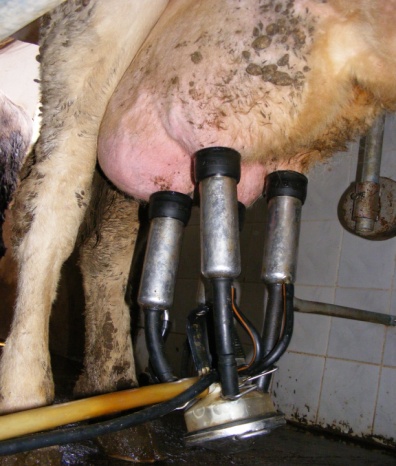 7. Sağım Başlıklarının Doğru Takılması


Sağım başlıkları meme başlarına takılır iken dikkat edilmeli ve doğru takıldığından emin olunmalıdır.
8. Sağım Başlıkları Çıkarılmadan Önce Vakum  
     Düğmesinin  Kapatılması

Sağım tamamlandıktan sonra sağım başlıkları, sağım pençesi üzerindeki vakum düğmesi kapatıldıktan sonra çıkarılmalıdır.
Vakum düğmesi açık iken sağım başlıkları çıkartılır ise meme başının son kısmında travmaya neden olur. 

Bu durumda meme başı kanalının kapalı tutulmasını sağlayan kaslar zarar görür, daha sonra bu kaslar iyi kapanmaz ve süt akıtır.
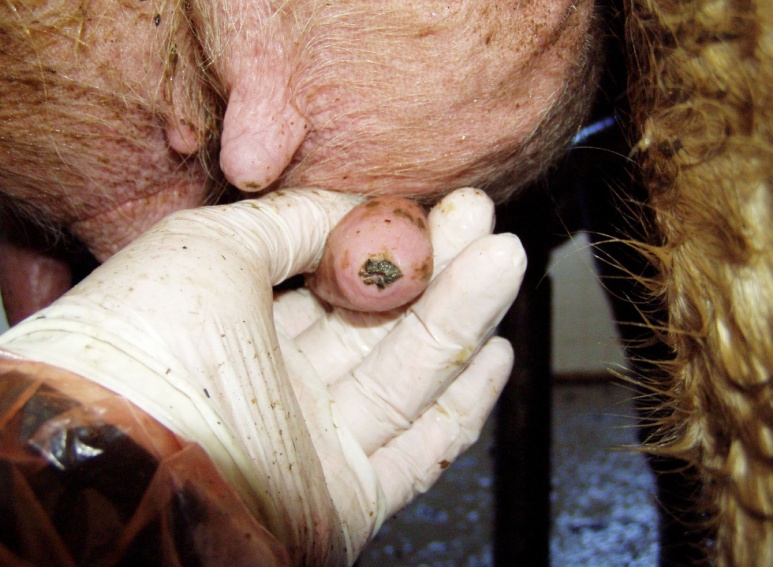 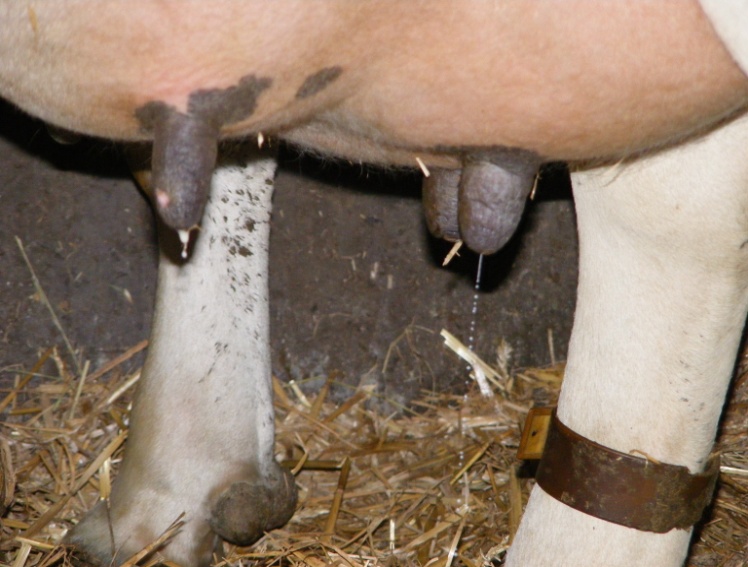 Otomotik sağım sistemlerinde sağım bittikten sonra sağım başlıklarını meme başından kendiliğinden uzaklaştırılır.
9. Sağım Sonrası Teat Dipping


Sağım tamamlandıktan bir süre sonrasına kadar meme başı kanalı açık kalmaktadır. 

Bu süre içinde meme başı bir patojen ile karşı karşıya gelir ise patojen kolaylıkla meme başı kanalından içeri girmekte ve enfeksiyona sebep olabilmektedir.
Sağım sonrası meme başlarının %75’i (2/3’ü) meme başı kanalını dışarıdan kapatma özelliği olan bir dezenfektan solüsyona daldırılmalıdır.
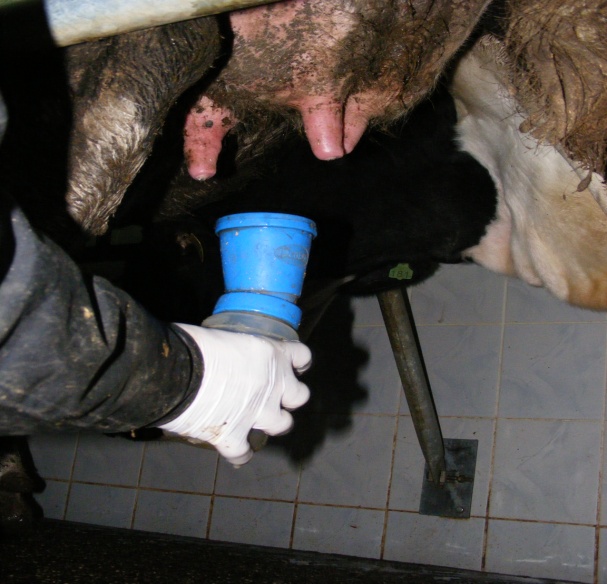 Meme başı kanalını kapatan bariyer oluşturulan maddelerin uygulanmasıdır.
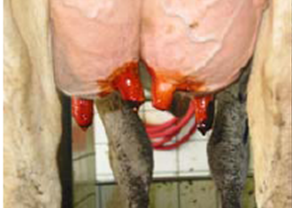 10. Sağım Sonrası İneklerin Yönetimi

  Sağım sonrası ise alınacak yönetimsel önlemler;

İneklerin ayakta tutulmalarının sağlanması ve
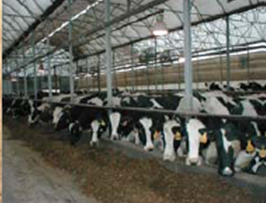